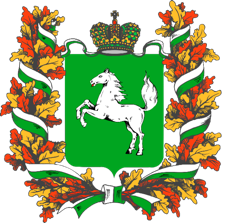 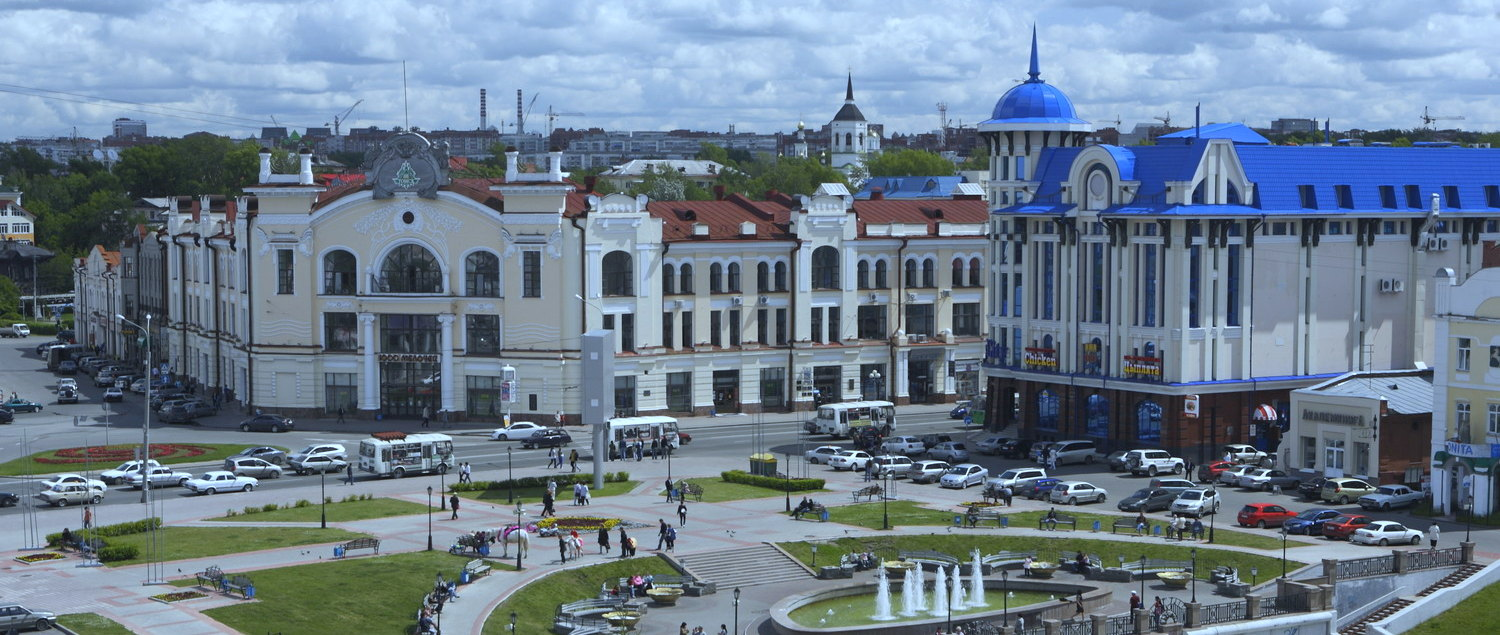 Современные тенденции инклюзии 
в системе профессионального образования Томской области
Юрий Владимирович Калинюк
Начальник Департамента профессионального образования Томской области
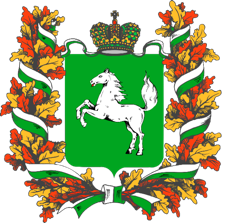 ВЫЗОВЫ СИСТЕМЕ ПРОФЕССИОНАЛЬНОГО ОБРАЗОВАНИЯ ТОМСКОЙ ОБЛАСТИ
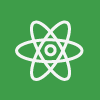 Расширение спектра программ профессионального обучения для лиц с ОВЗ под заказ экономики региона
Повышение квалификации руководящих и педагогических работников
[2014 – 8 чел., 2019 – 720 чел., 2024 – 100%]
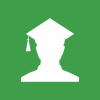 Увеличение доли образовательных организаций СПО, доступных для инвалидов
[2014 – 1 ПОО, 2019 – 7 ПОО, 2024 – 22 ПОО]
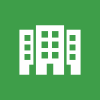 Создание комфортной образовательной среды для социализации и самореализации студентов инвалидов
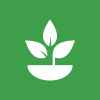 Создание регионального ресурсного центра инклюзивного профессионального образования региона
[2015  – первый в Сибири и на Дальнем Востоке]
Изменение мотивации выпускников и их родителей с позиции «жизнь на пособие»  на позицию «востребованный специалист»
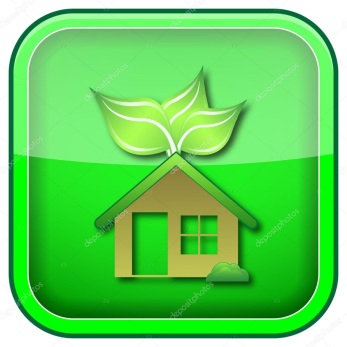 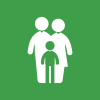 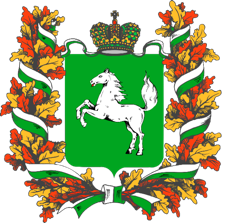 ОБЩИЕ СВЕДЕНИЯ
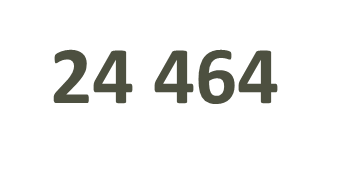 Система СПО
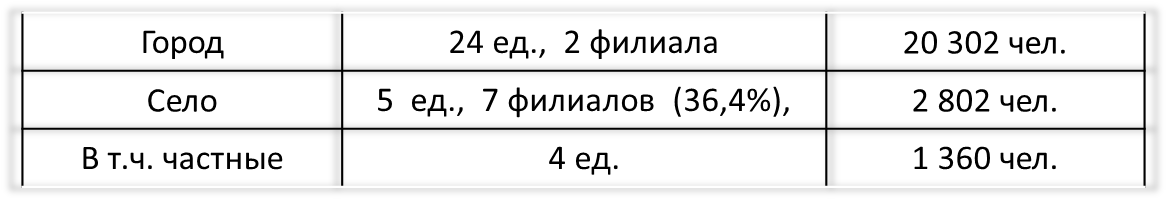 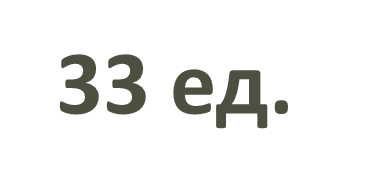 77%
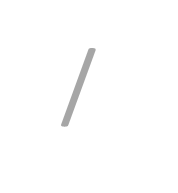 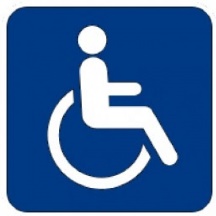 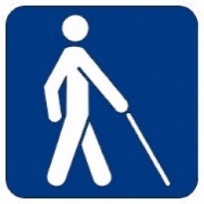 38
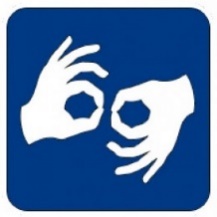 2
21
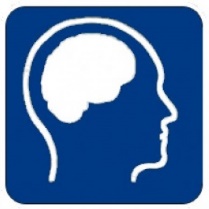 31
82
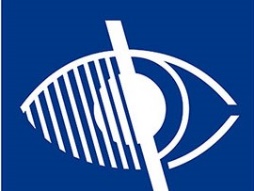 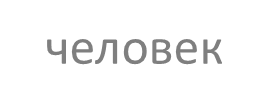 человека
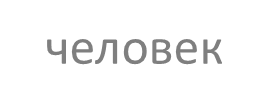 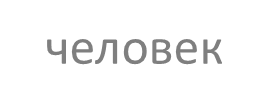 человека
47 %
8 ПОО
23 %
53 555
~
53 %
320 человек
др. муниципальные образования ТО
Томская область
7260
/
проживают в Томской области по состоянию на 1 января 2019 г.
> 57 760 инвалидов
119 человек
Город Томск
Взрослое население
Детское население
4 207
~
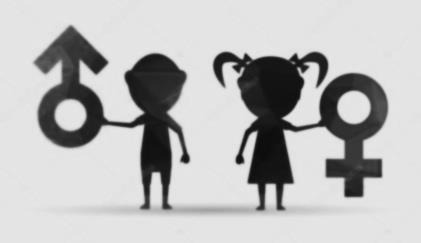 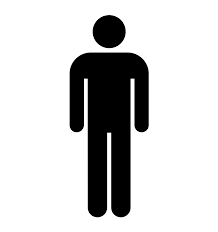 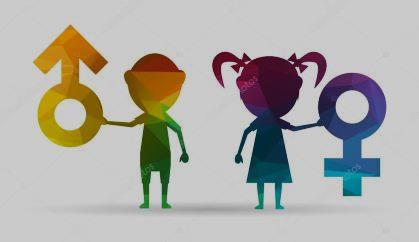 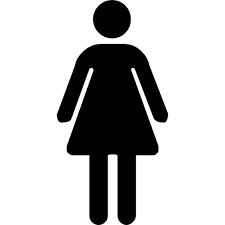 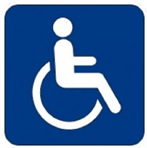 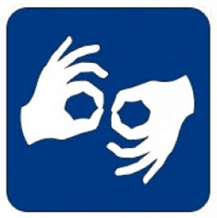 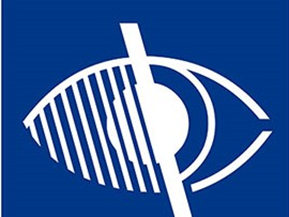 5 844
1 407
4 064
человека
человека
человек
СТРУКТУРА НАПРАВЛЕНИЙ ПОДГОТОВКИ  СТУДЕНТОВ 
С ОСОБЫМИ ОБРАЗОВАТЕЛЬНЫМИ ПОТРЕБНОСТЯМИ
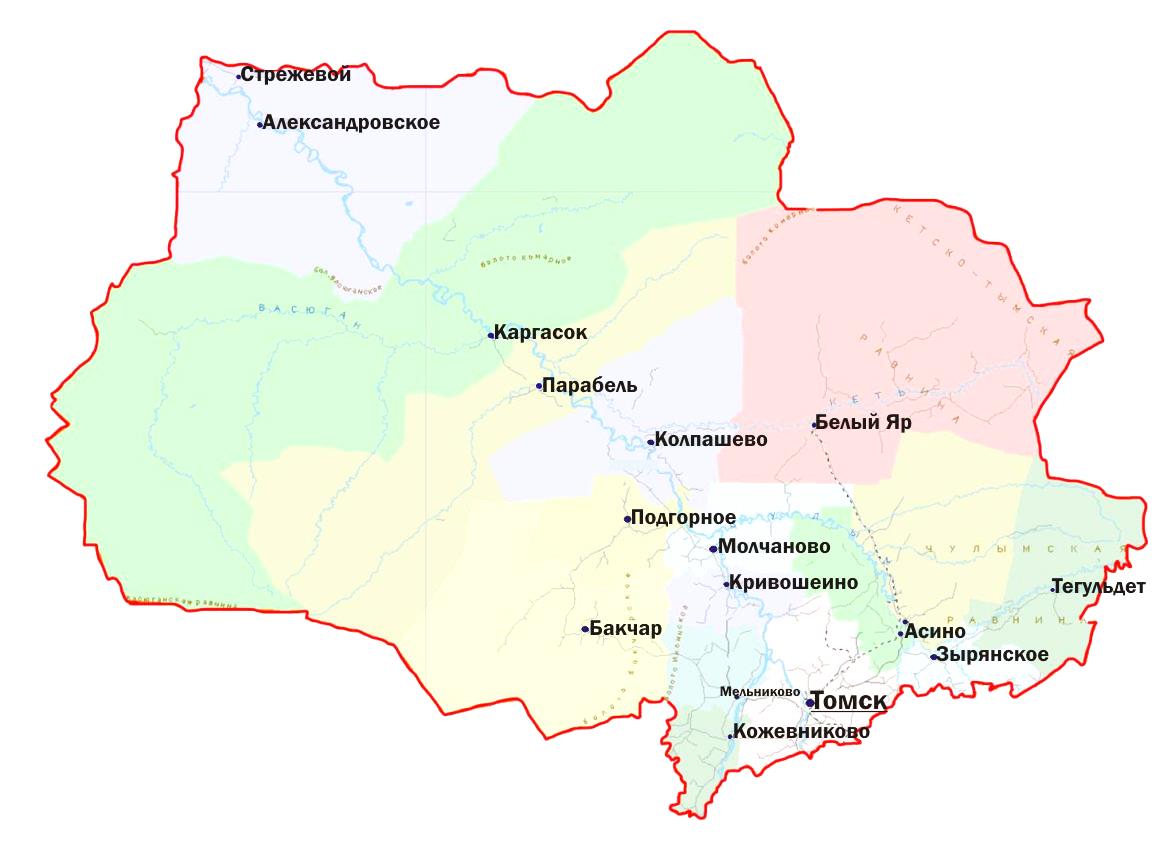 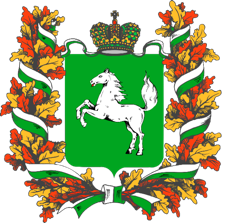 295
59/26
71
22/6
169
Управляющий сельской усадьбой - 1
Повар, кондитер - 1
49/17
147
179
22/11
28/12
63/21
Автомеханик - 1
Тракторист-машинист сельскохозяйственного производства - 3
Социальный работник - 2
Технология производства и переработки сельскохозяйственной продукции - 1
312
385
Автомеханик - 1
Повар, кондитер – 1
Право и организация социального 
обеспечения - 1
Изготовитель пищевых 
полуфабрикатов – 2/7
99/38
139
48/23
Повар, кондитер (ТОП-50) - 2
Мастер сельскохозяйственного производства – 1
Право и организация социального обеспечения - 1
279
36/13
35/11
215
Тракторист-машинист с/х производства - 1
450
Коммерция по отраслям – 1/ 2
Мастер по ОЦИ - 1
Первомайское
Повар, кондитер - 1
Мастер отделочно-строительных работ - 3
Плодоовощевод – 2/12
173
82/42
Продавец - 1
155
37/15
32/12
ТТСТ 
 Вышивальщица - 16 / 1
Обувщик по ремонту обуви -  13 / 13
Оператор ЭВ и ВТ -   19 / 8
Парикмахер -   6 / 11
Печатник плоской печати -   15 /12
Рабочий зеленого хозяйства -  16 /9
Швея-   15 / 32
ТКСТ
маляр строительный, штукатур -    4 / 9
Столяр строительный, плотник -  6  / 9
133/54
Швея – 3 / 8
Столяр строительный, плотник – 3 / 8 
Технология продукции общественного питания - 1
Техническое обслуживание и ремонт а/транспорта - 1
Автомеханик - 2, 
Технология комплексной переработки древесины - 1
744
контингент
392
450
Повар, кондитер - 1
Механизация сельского хозяйства - 1
Швея – 1/22
Овощевод – 2/10
кадры
82/42
79/35
Швея
Программы проф.обучения
ДИНАМИКА ПОКАЗАТЕЛЕЙ
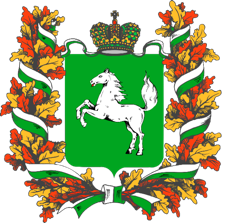 Численность обучающихся ПОО, имеющих инвалидность и ограниченные возможности здоровья
Подпрограмма «Доступная среда» ГП «Социальная поддержка населения Томской области на 2015-2020 годы»
Объем финансового  обеспечения ПОО на реализацию «Доступная среда» в разрезе мероприятий 19803,2 тыс.руб
Объем Финансового  обеспечения ПОО на реализацию «Доступная среда» в разрезе периодов реализации
ГП Томской области «Развитие профессионального образования Томской области на 2014-2020 годы»
Объем Финансового  обеспечения ПОО на реализацию 2-х ГП в разрезе источников финансирования
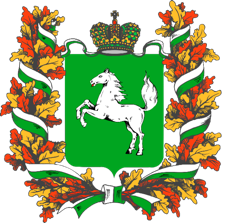 РЕСУРСЫ И РЕЗУЛЬТАТЫ
Осуществление деятельности Регионального центра инклюзивного профессионального образования / БПОО
Межведомственное взаимодействие по вопросам профессиональной ориентации инвалидов, профессиональному обучению и трудоустройству. Разработка НПА
2024
2020
Финансовое обеспечение развития  инклюзивного образования    за счет средств подпрограммы «Доступная среда»
2018
Развитие Чемпионатного движения «Абилимпикс»
Профессиональная навигация выпускников школ
Повышение квалификации руководящих и педагогических работников
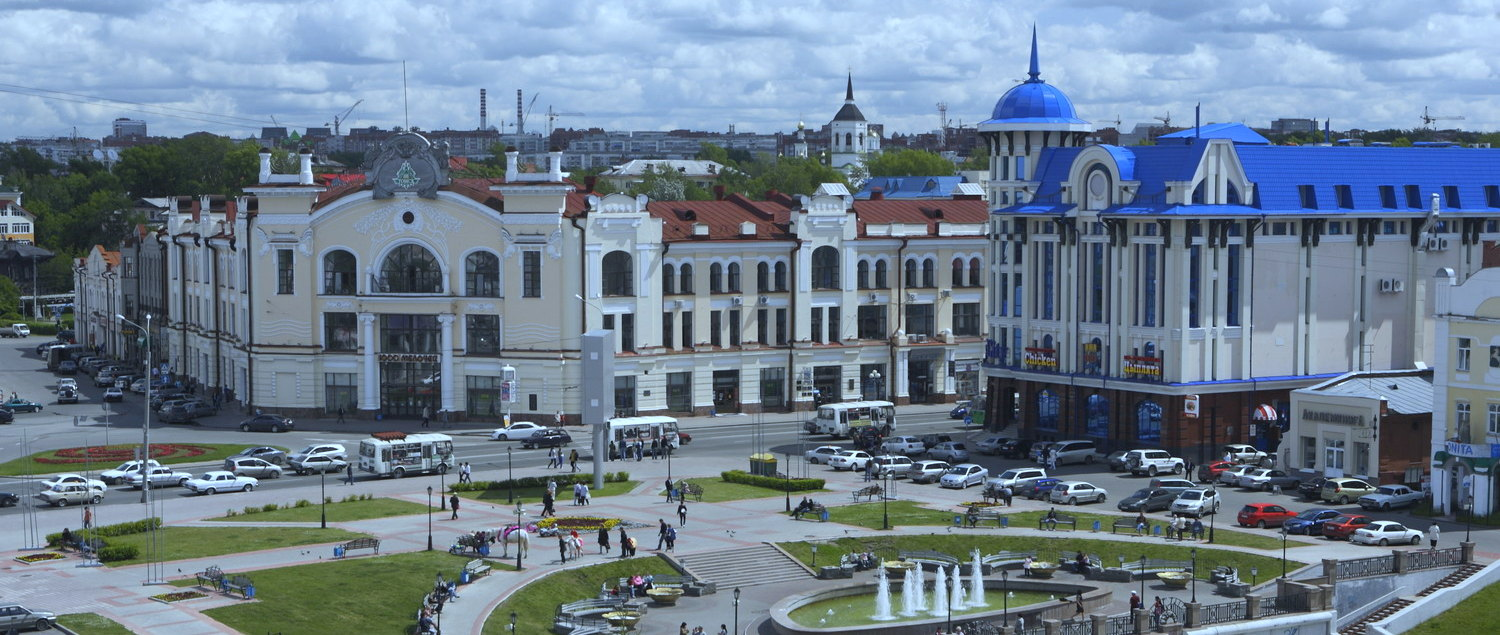 СПАСИБО ЗА ВНИМАНИЕ
____________________________________